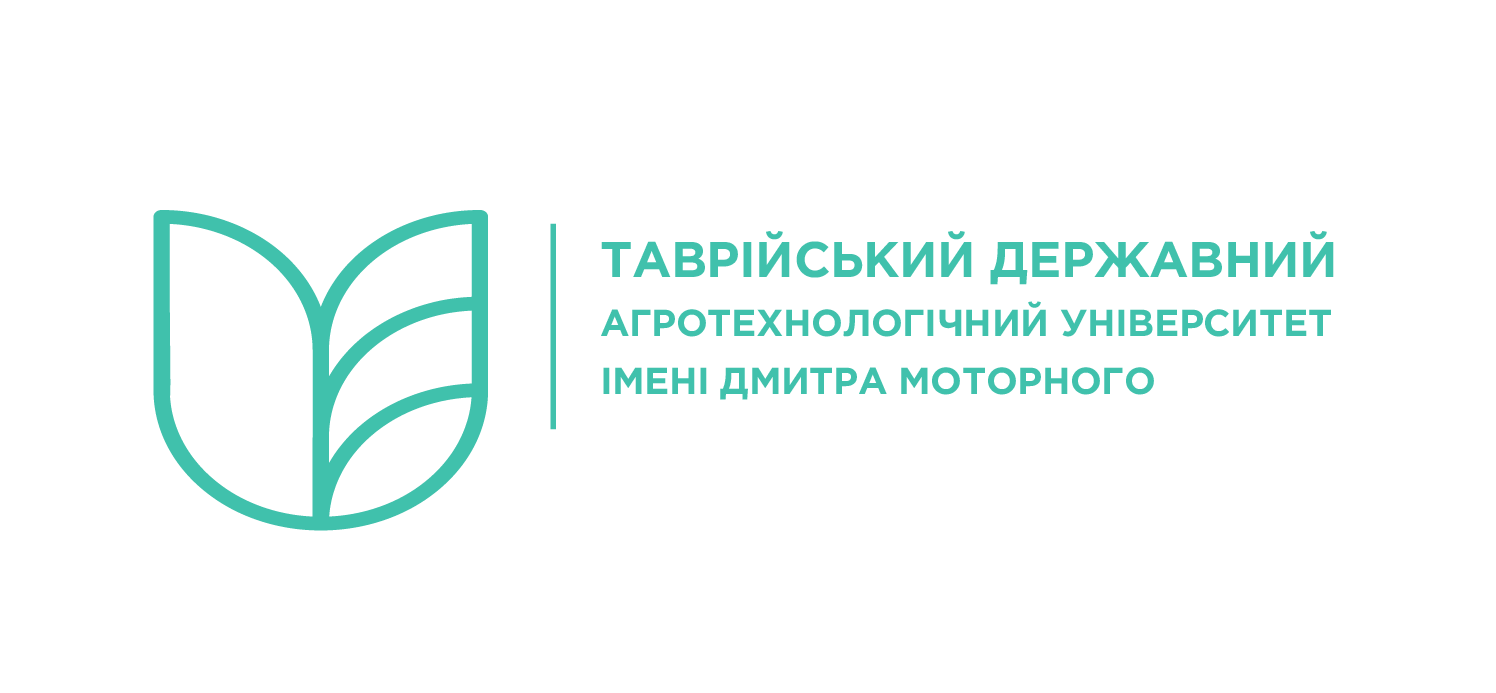 Приймальна комісія
Особливості вступу до Таврійського державного агротехнологічного університету імені Дмитра Моторного 
у 2023 році

(для випускників коледжів – ПРОЕКТ станом на 17.03.2023 р.)
2
ВСТУП НА БЮДЖЕТ
(на споріднену спеціальність або ту, яка внесена до 
Переліку спеціальностей, яким надається особлива підтримка)
НМТ 2022-2023 років
1) Українська мова, 2) Математика, 
3) Предмет на вибір
або ЗНО 2020-2021 років
1) Українська мова, 2) Предмет на вибір
або співбесіда 
(для пільгових категорій – затвердження очікується в травні)
ВСТУП НА КОНТРАКТ
за результатами розгляду мотиваційних листів
(на спеціальності, яким надається особлива підтримка)
3
На споріднену спеціальність 
на перший курс зі скороченим терміном навчання (1 р. 10 міс.) або на 3 курс: 
051 – Економіка, 071 – Облік і оподаткування, 072 – Фінанси, банківська справа, страхування та фондовий ринок, 073 – Менеджмент, 
075 – Маркетинг, 076 – Підприємництво та торгівля, 122 – Комп’ютерні науки, 133 – Галузеве машинобудування, 141 – Електроенергетика, електротехніка та електромеханіка, 181 – Харчові технології
Вступ на основі диплома МОЛОДШОГО СПЕЦІАЛІСТА
На перший курс зі скороченим терміном навчання (2 р. 10 міс.) або на 2 курс:
193 – Геодезія та землеустрій, 201 – Агрономія, 208 – Агроінженерія
242 – Туризм і рекреація, 281 – Публічне управління та адміністрування
Вступ на основі диплома ФАХОВОГО МОЛОДШОГО БАКАЛАВРА, 
вступ на неспоріднену спеціальність
На перший курс 
зі скороченим терміном навчання (2 р. 10 міс.) 
або на 2 курс
4
1. Створити електронний кабінет вступника на сайті https://vstup.edbo.gov.ua – можна звернутися до консультаційного центру (приймальної комісії ТДАТУ).
2. Створити в електронному кабінеті вступника заяви на обрані спеціальності, зазначивши пріоритетність, завантажити МОТИВАЦІЙНІ ЛИСТИ.
З вимогами до мотиваційних листів можна ознайомитись на сайті приймальної комісії ТДАТУ http://www.tsatu.edu.ua/pk/vstup/.
3. За відсутності складеного НМТ або ЗНО - пройти співбесіду – ДЛЯ ВСТУПНИКІВ З ОКУПОВАНИХ ТЕРИТОРІЙ (очікується затвердження). 

Реєстрація для проходження співбесіди здійснюватиметься через електронний кабінет вступника. Для підтвердження права на спеціальні умови вступу необхідно надіслати на пошту приймальної комісії pk@tsatu.edu.ua заповнену анкету та копію документа, що підтверджує реєстрацію (прописку).
5
Мотиваційний лист – викладена вступником письмово у довільній формі інформація про його особисту зацікавленість у вступі на певну освітню програму (спеціальність, заклад освіти) та відповідні очікування, досягнення у навчанні та інших видах діяльності, власні сильні та слабкі сторони. 
Подається через електронний кабінет вступника
Подають ВСІ вступники
Не оцінюється в балах
ВИМОГИ ДО МОТИВАЦІЙНИЙ ЛИСТІВ 
Мотиваційний лист має бути написаний українською або англійською мовою. 
Обсяг мотиваційного листа не повинен перевищувати 500 слів (1-2 сторінки формату А4).
В мотиваційному листі має бути викладено:
- коротка інформація про себе (ПІБ, місце проживання, здобута освіта);
- обрана спеціальність, освітня програма, причини її обрання, причини обрання саме ТДАТУ, очікування від навчання;
- власні сильні та слабкі сторони, успіхи в навчанні, особисті досягнення, інтереси, цілі, плани на майбутнє.
За бажанням вступник може надати до приймальної комісії додатки до мотиваційного листа (копії документів, які підтверджують інформацію, викладену в мотиваційному листі).
6
4. Дочекатися завершення прийому заяв та побачити себе в списках вступників, рекомендованих до зарахування, які будуть оприлюднені на сайті приймальної комісії ТДАТУ.
5. Підтвердити своє бажання навчатися в ТДАТУ (за допомогою електронного кабінету вступника) – ОРИГІНАЛИ ДОКУМЕНТІВ ПОДАВАТИ НЕ ПОТРІБНО
6. Побачити себе в наказі про зарахування на сайті приймальної комісії ТДАТУ, укласти з Університетом договір про навчання.
Перелік документів, які потрібні для вступу до університету:
- документ про освіту і додаток до нього; 
- сертифікати ЗНО (за наявності);
- копії паспорта та ідентифікаційного коду; 
- копія посвідчення про приписку до призовної дільниці (для хлопців);
- кольорова фотокартка для документів, розміром 3 х 4 см;
- інші документи (за наявності), що підтверджують право вступника на спеціальні умови участі у конкурсному відборі.
7
Освітній рівень бакалавра на основі МС, ФМБ
Червень – липень – НМТ
з 01 липня – реєстрація електронних кабінетів вступників
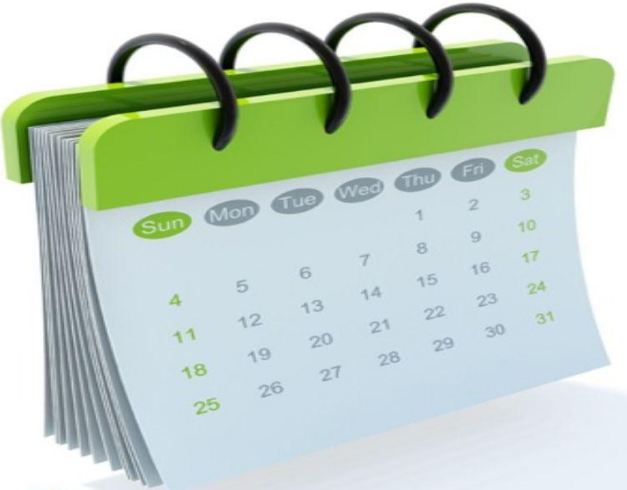 07 - 31 липня – співбесіди
19 - 31 липня – прийом заяв
05 серпня – оприлюднення списків осіб, 
                      рекомендованих на бюджет
до 08 серпня – підтвердження вибору місця навчання
10 серпня – зарахування на бюджетні місця
до 30 листопада - зарахування за контрактом
Скільки заяв може створити вступник у 2023 році?
Що таке пріоритетність заяви?
8
Офіційна сторінка приймальної комісії ТДАТУ
9
http://www.tsatu.edu.ua/pk/vstup
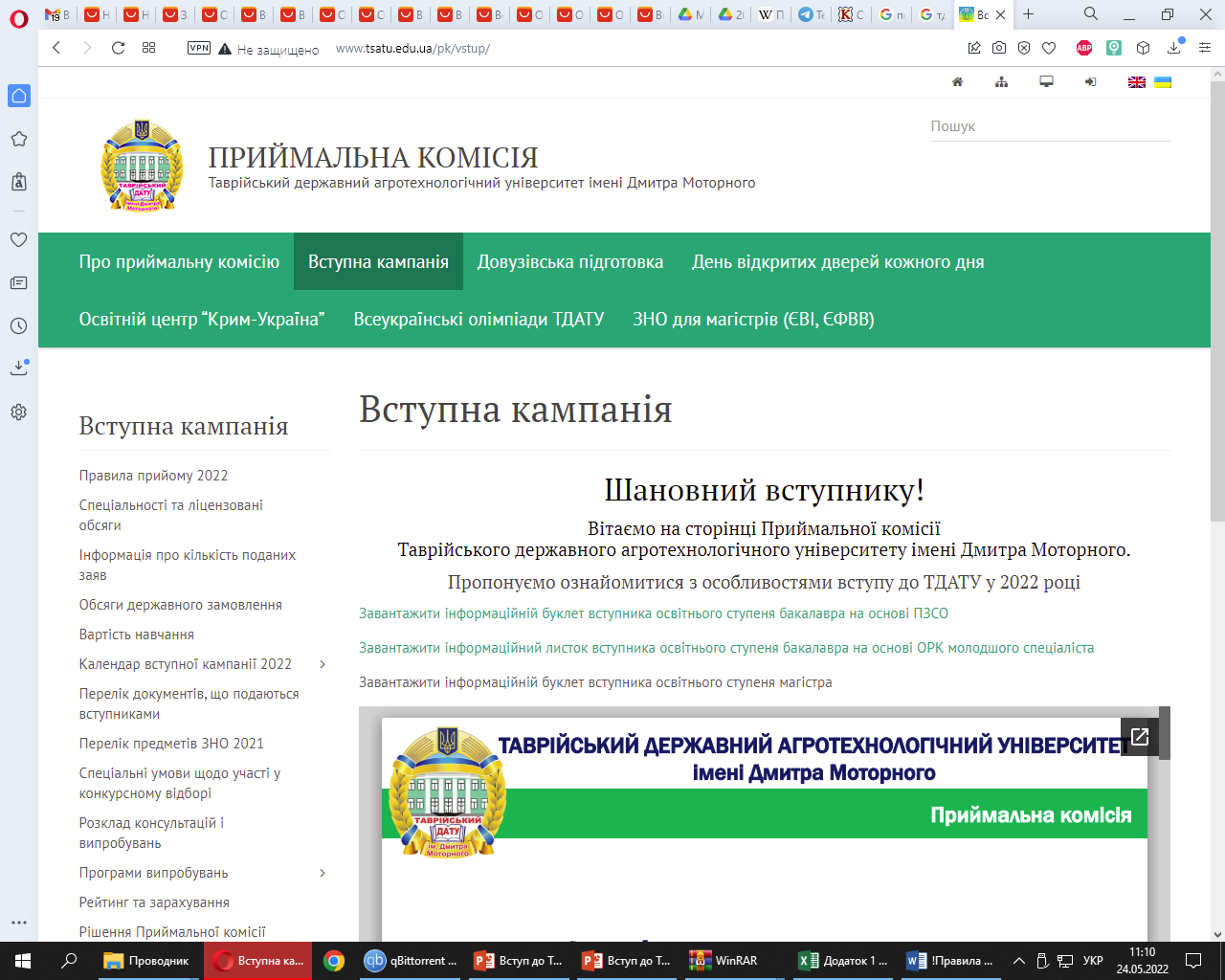